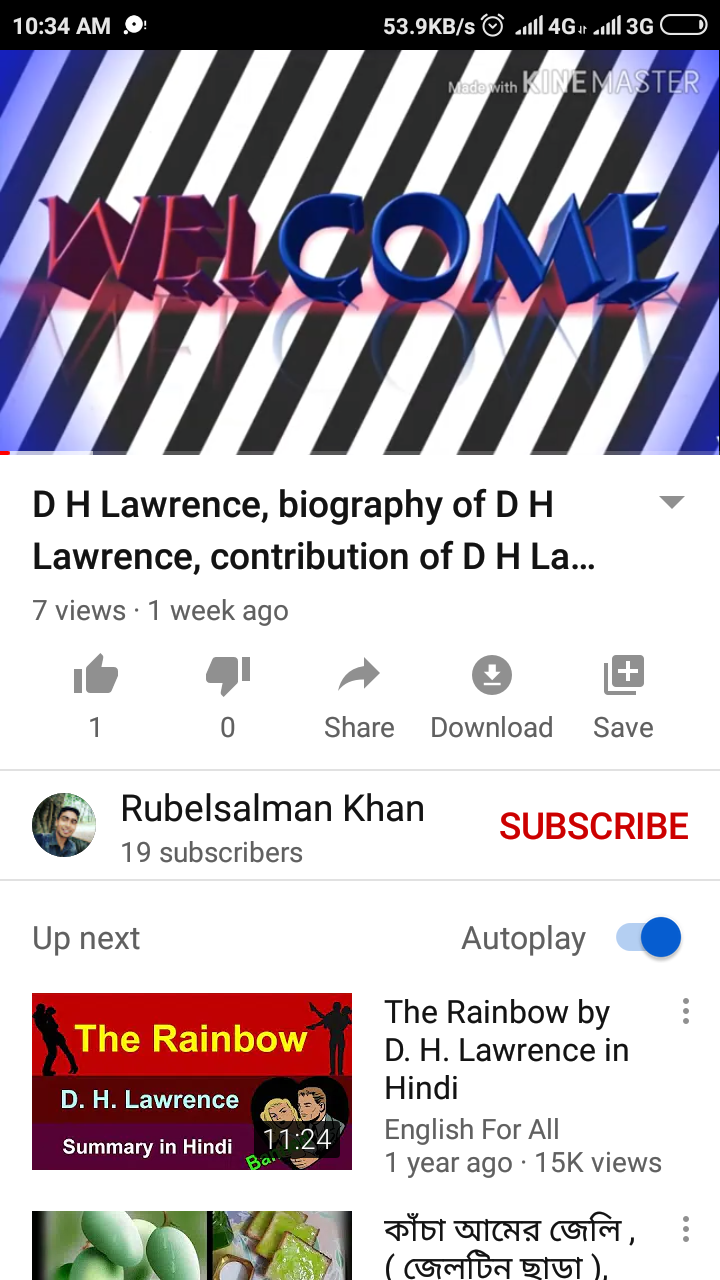 Introduction
Hosne  Ara Basry
(Lecturer in English)
Bhaktiarpara Charpir Aulia Alim
Madrasah, Anowara, Ctg.
Cell no: 01816001006
Email: 
hosnearaamir94638@gmail.com
Lesson
Subject : 

English  first  paper
English  for Today 
H.S.C/Alim
Duration:45m
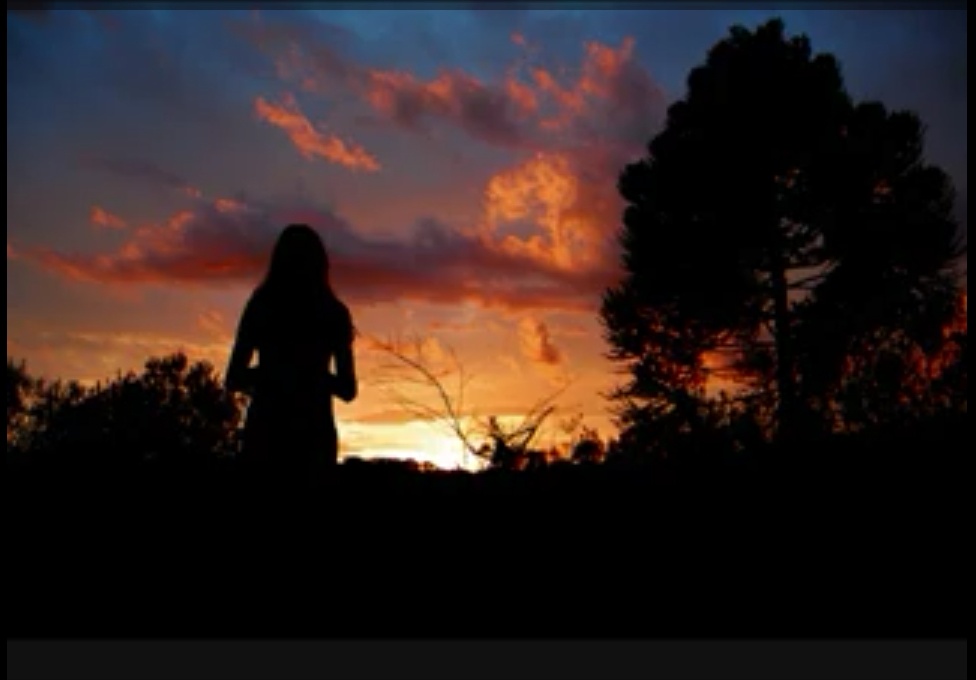 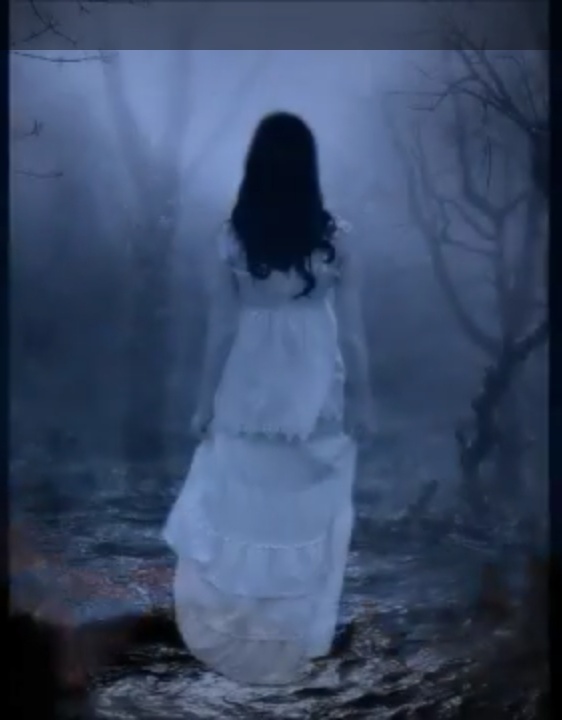 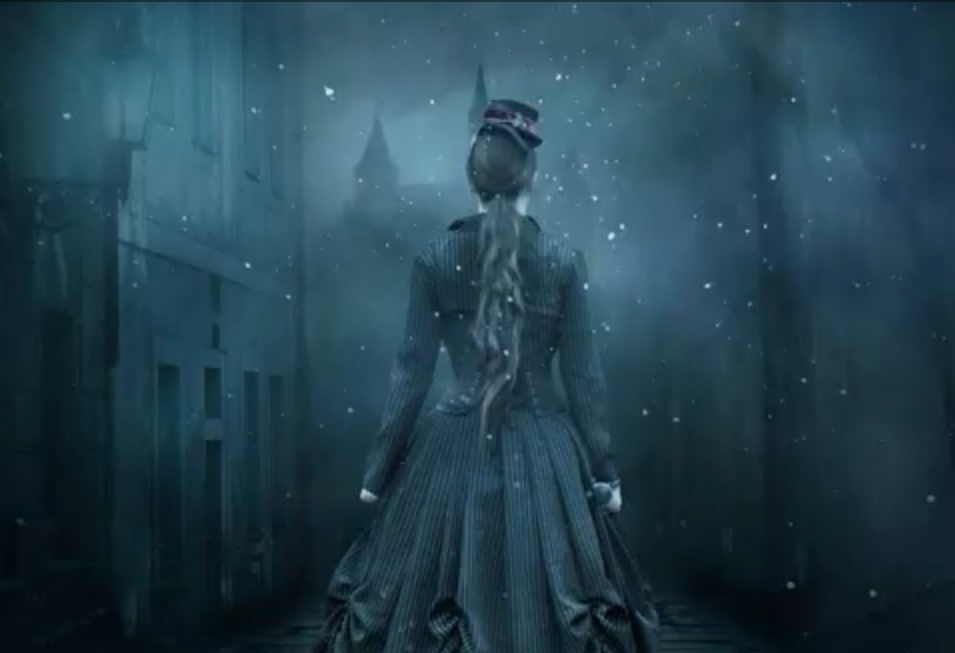 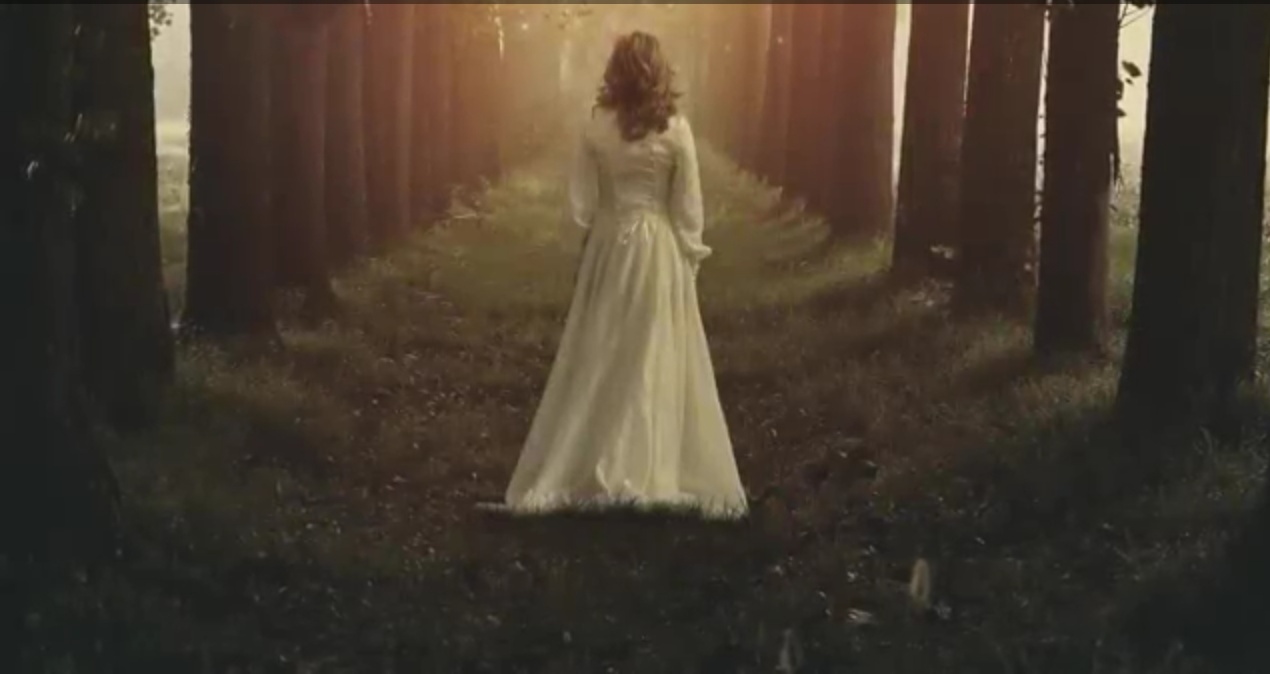 Today's Lesson : 
Unit - 14
Lesson - 1
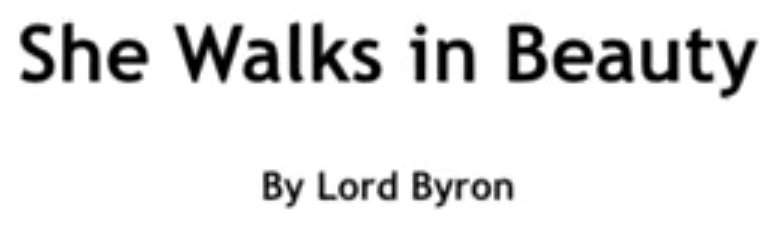 Learning Outcomes
After the end of the lesson the students will be learn 
about -
★The poet
★The poem  
★Poem analysis 
★Interpretation
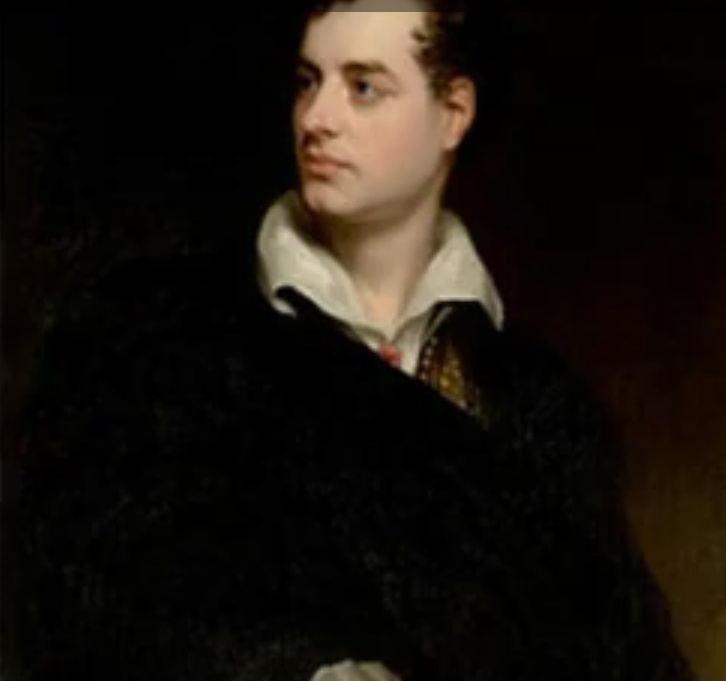 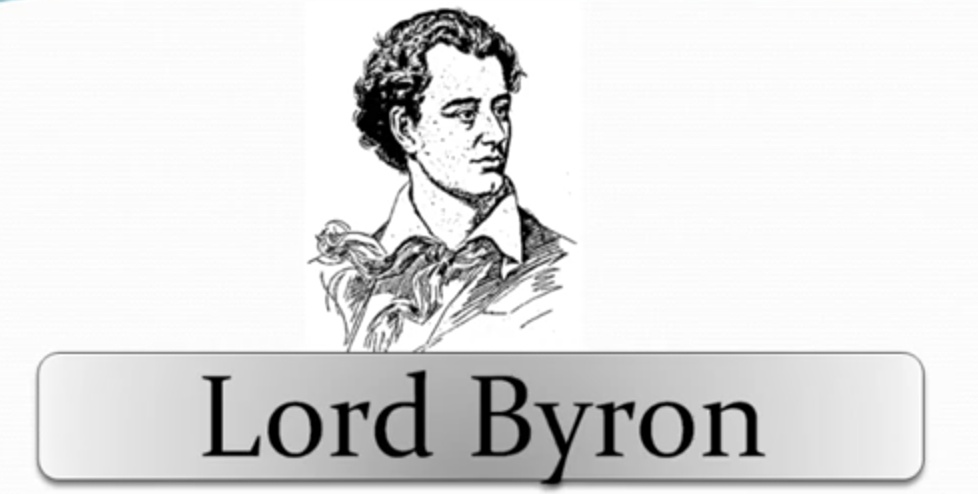 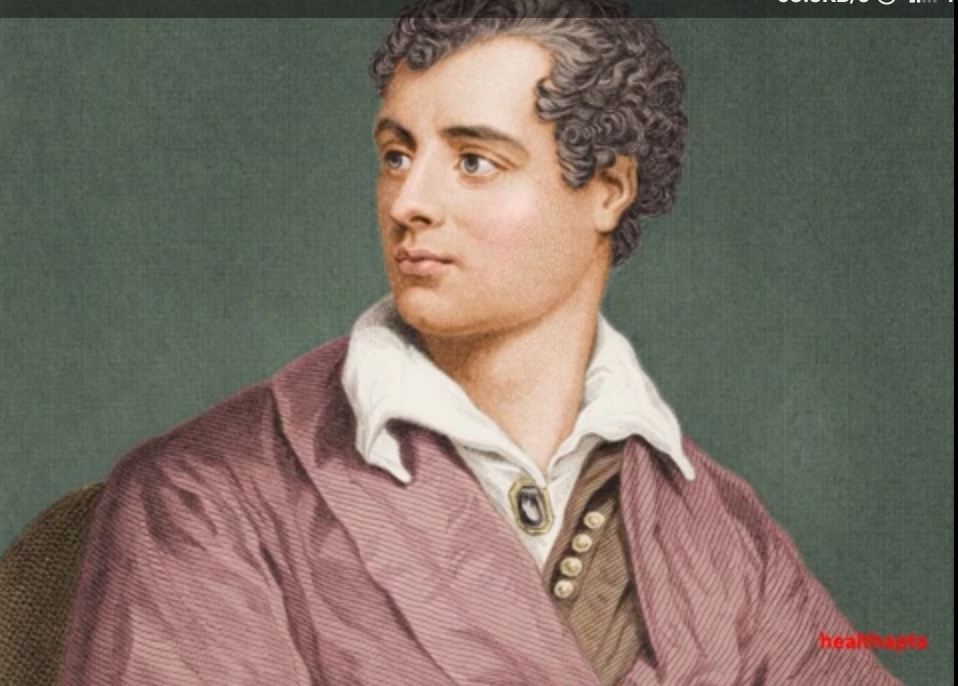 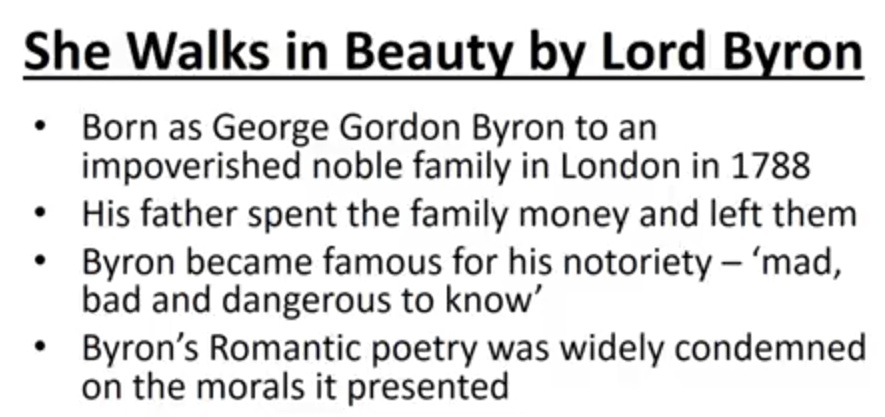 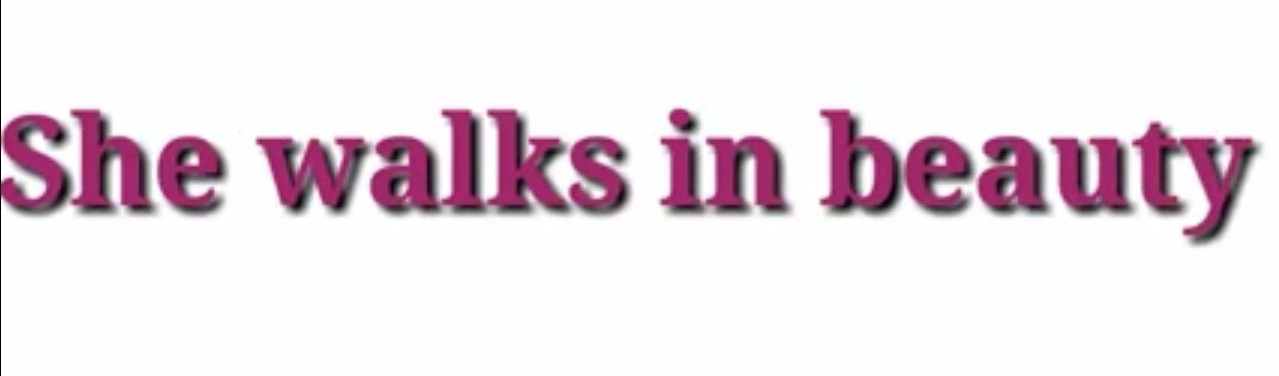 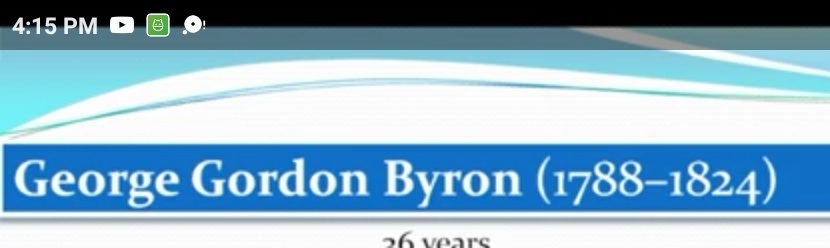 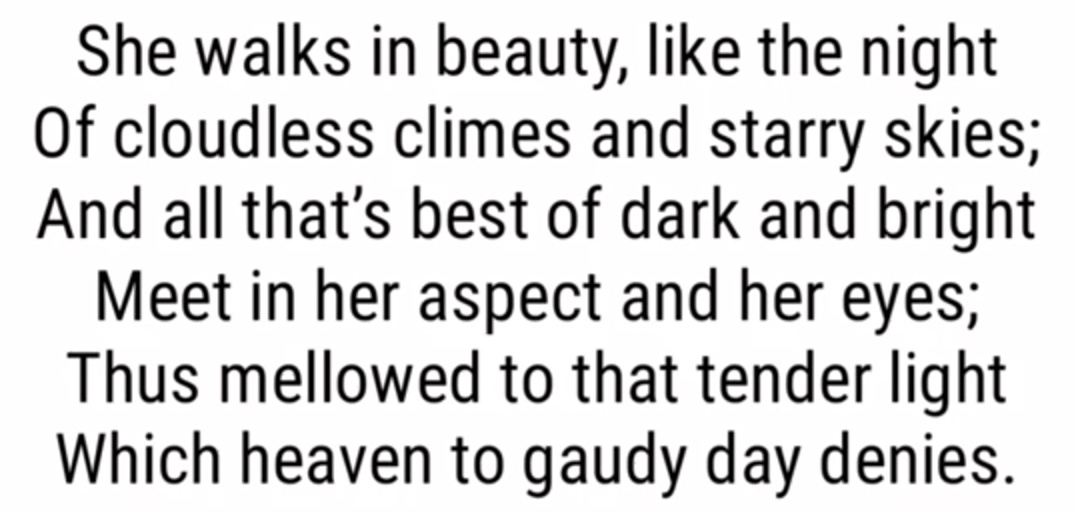 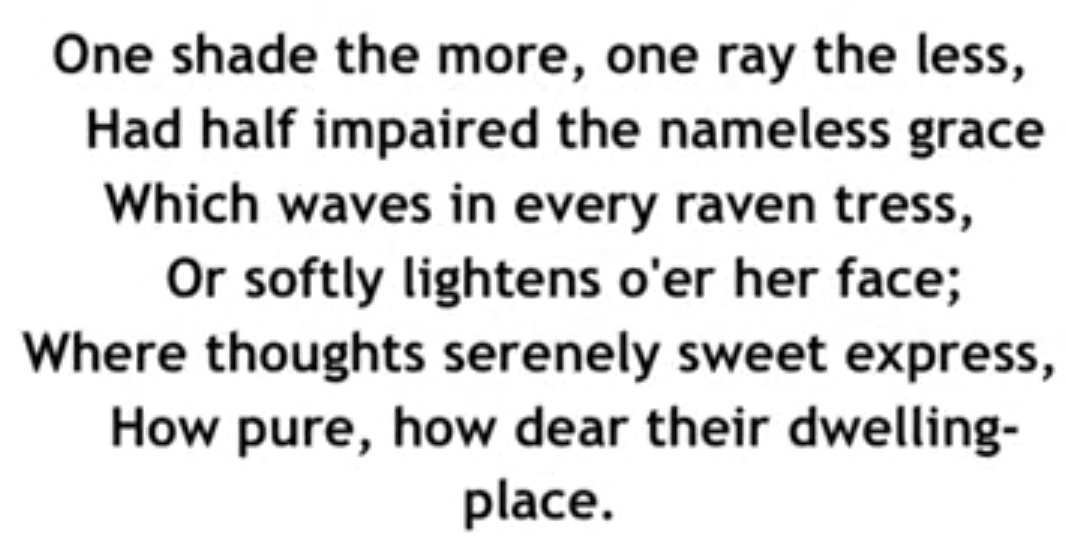 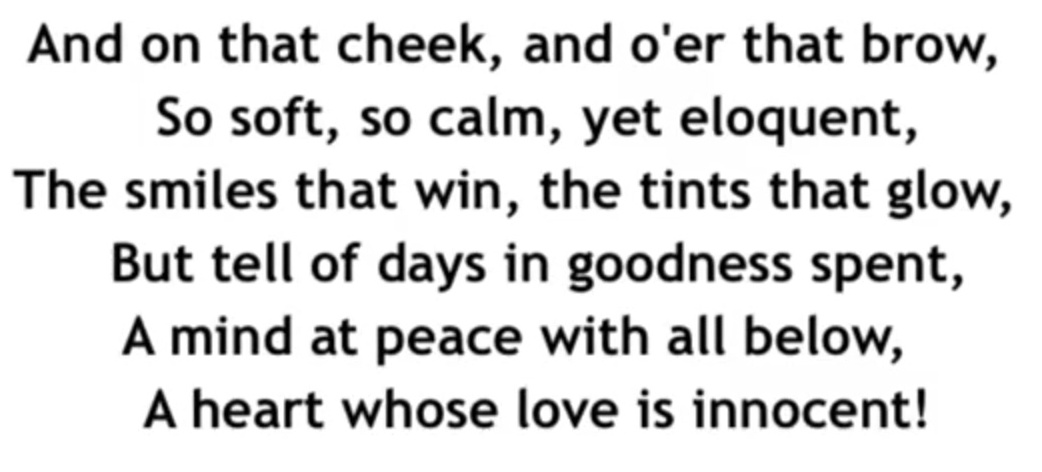 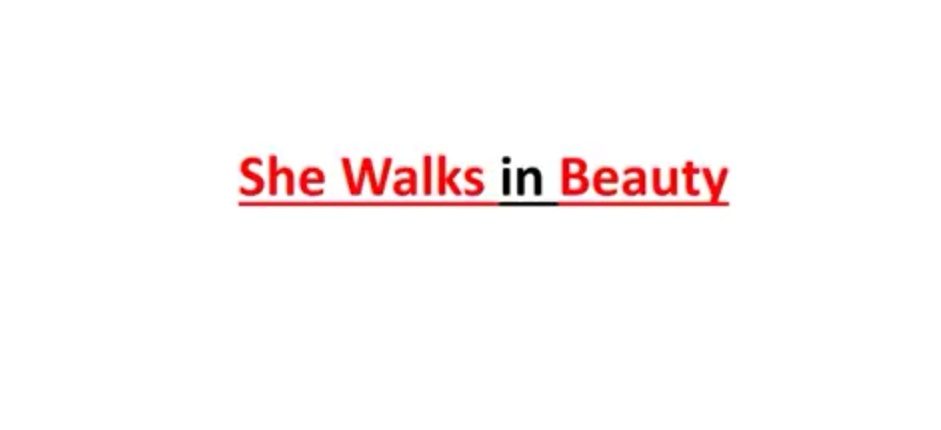 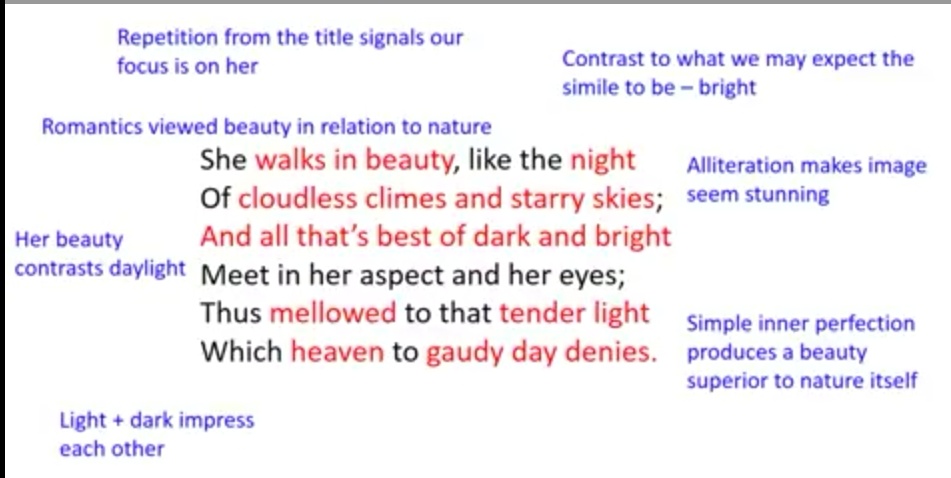 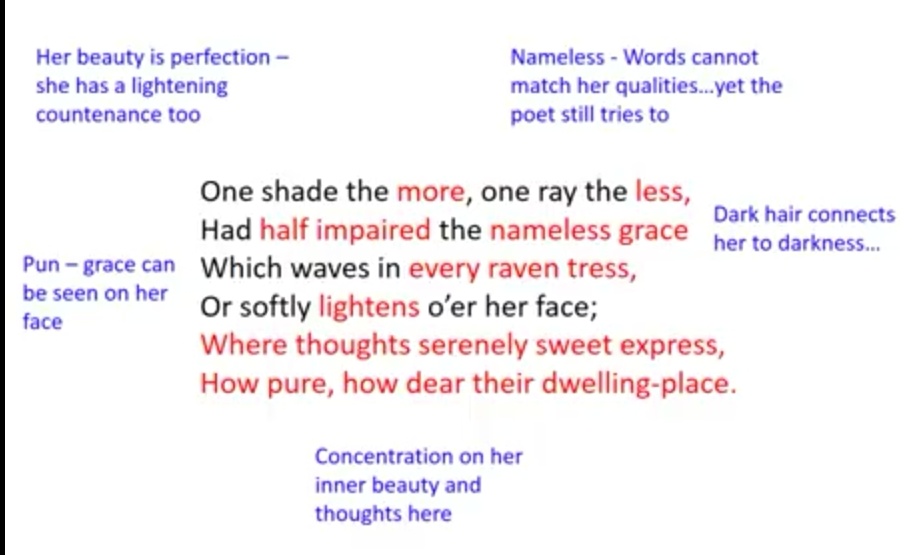 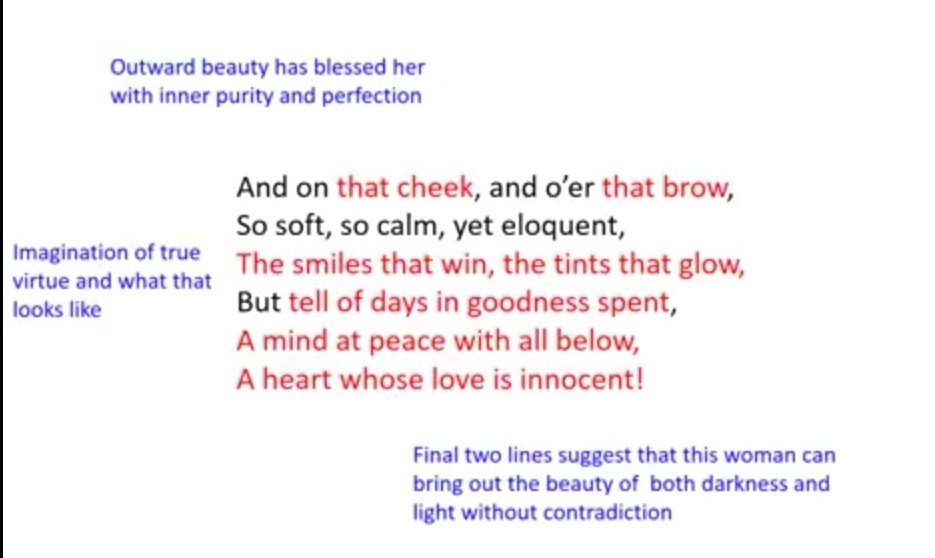 Individual work
Read the poem silently.
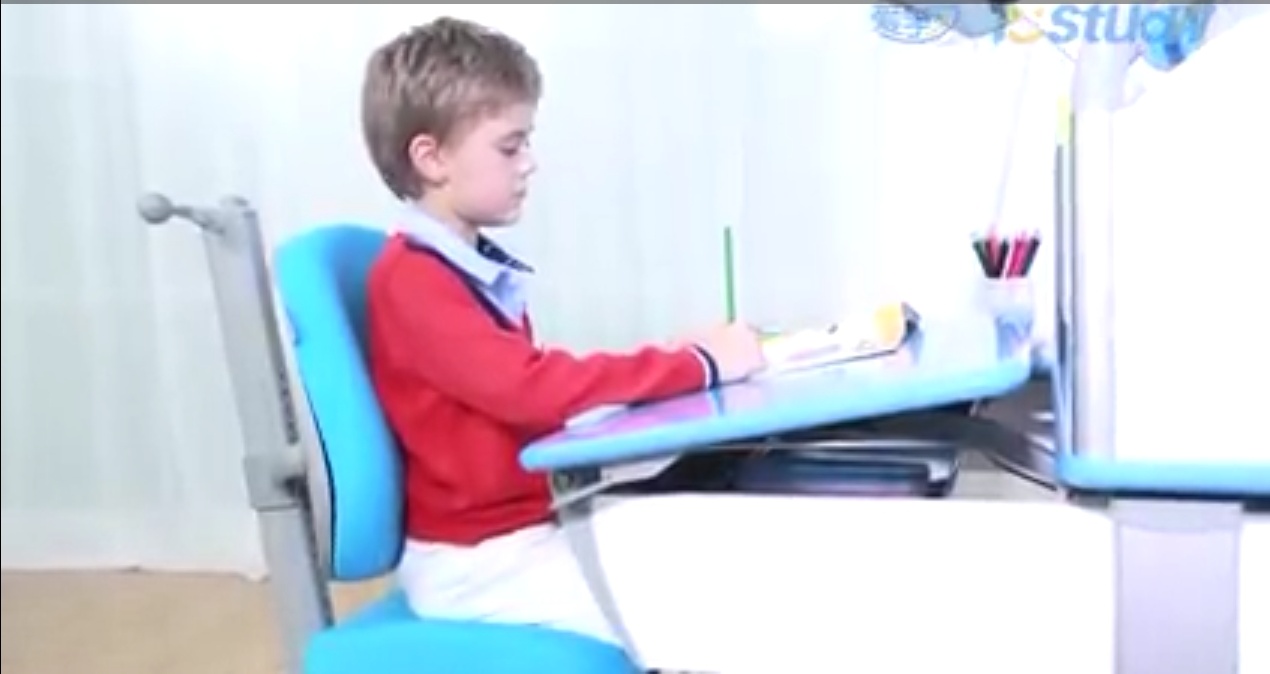 Group Work
Group Work
Discuss about the beauty of the lady and nature
according to this poem ?
Evaluation
★What is your view of beauty ? 

★How does  the poet describe about beauty ?
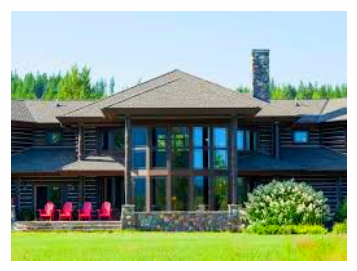 Home Work
★Learn appreciation of the poem.
★Write a theme of the poem in your own          words.
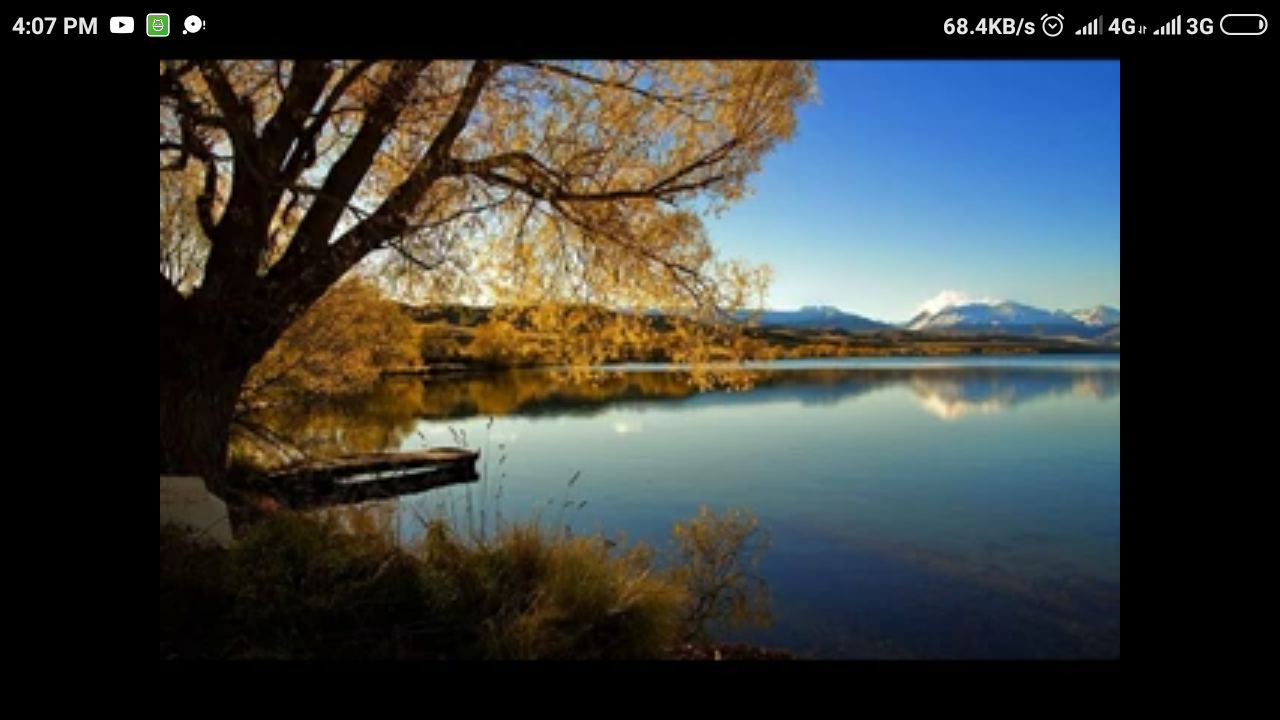 THANK YOU